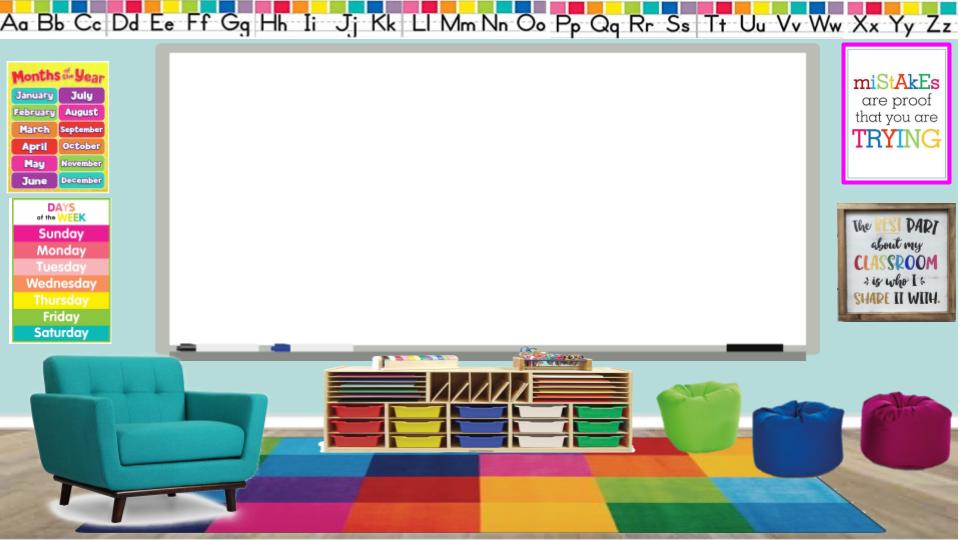 Virtual Learning Presentation

Ms. Morrall
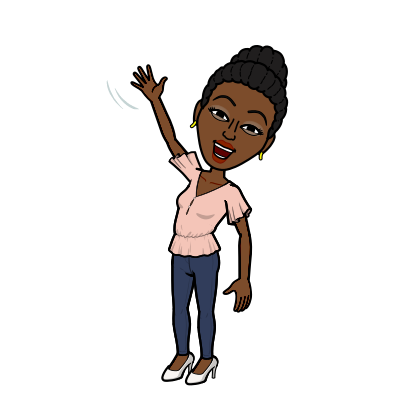 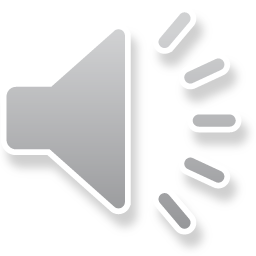 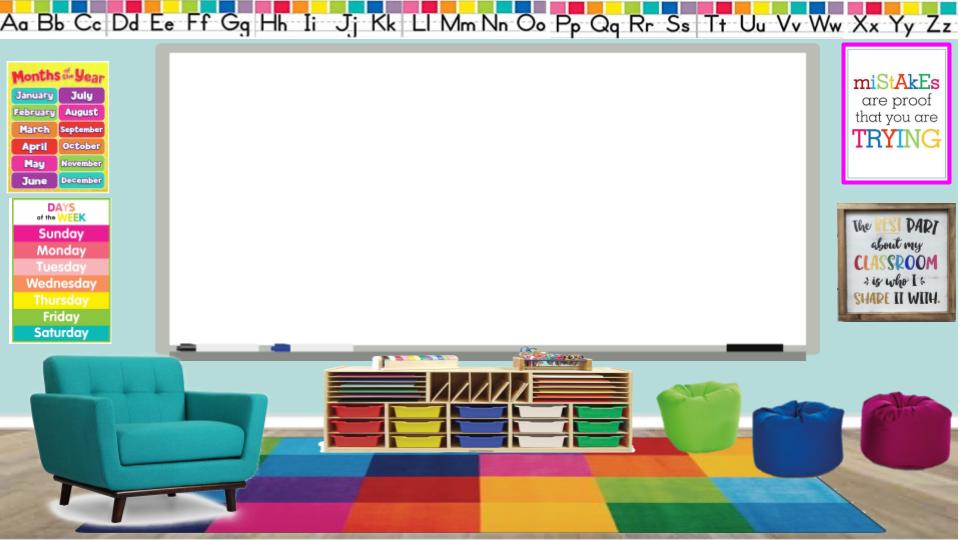 Virtual Learning Supply List
2 composition & 2 spiral notebooks (wide ruled)
Crayons/markers/colored pencils
Copier Paper (white)/construction paper (colored)
Dry Erase Boards, Markers, & Dry Eraser or clean sock
3 Folders
Glue Sticks
Headphones
Index Cards
Kid- Friendly Scissors
2 Packs of Wide Ruled Paper
Pencils, Pencil Bag/Pouch, Pencil Sharpeners, Erasers
3 Plastic Pocket Folders (with pockets and prongs)
Sheet protectors
Technology (laptop/ tablet) 
Stylus
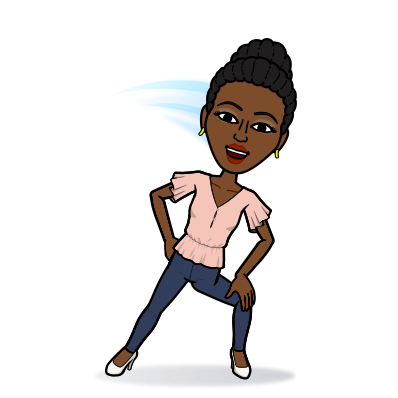 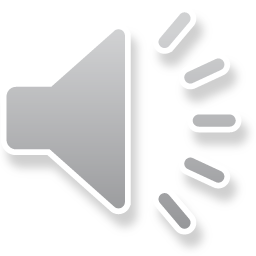 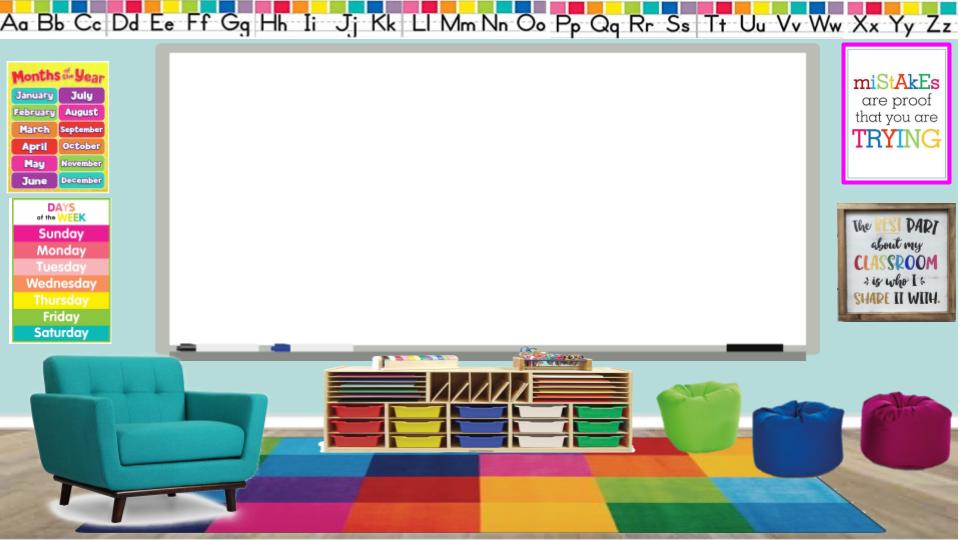 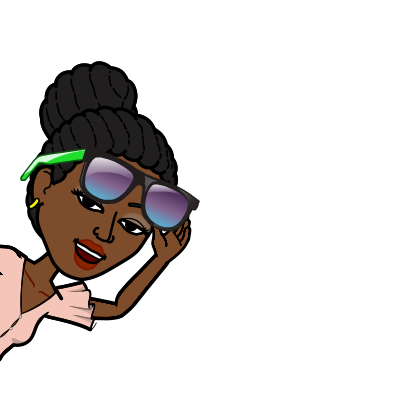 Morning Virtual Learning Schedule
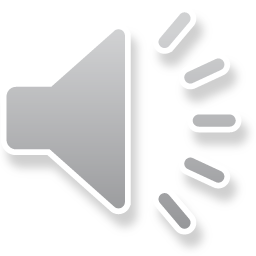 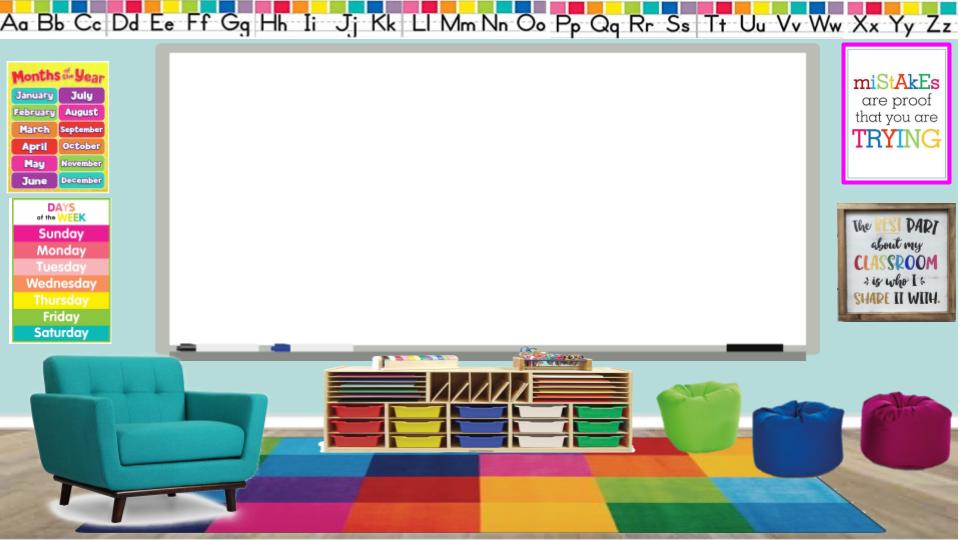 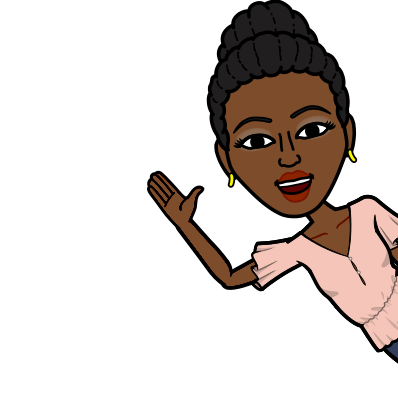 Afternoon Virtual Learning Schedule
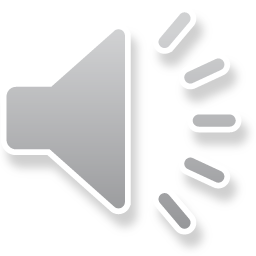 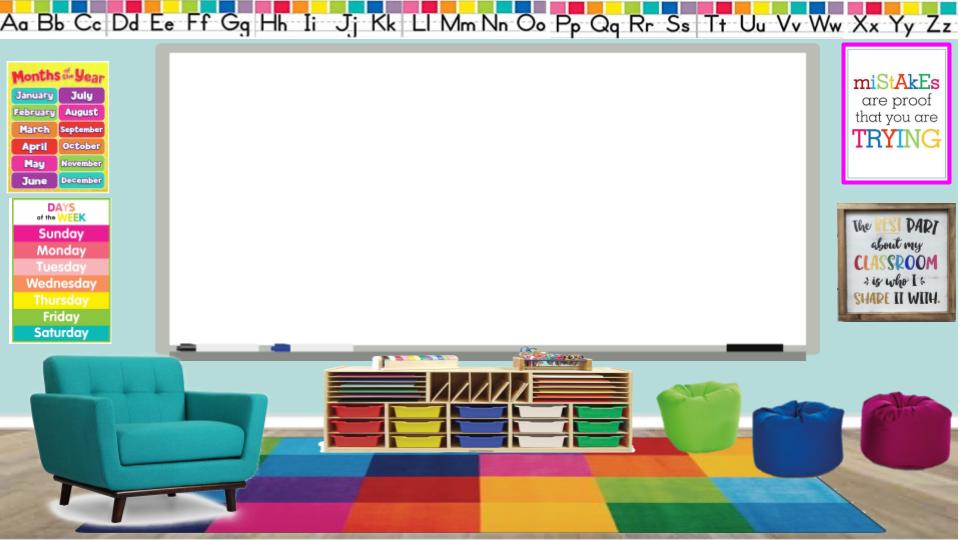 Virtual Learning Expectations

Be Attentive
Be Presentable
Be Engaged
Be Respectful
Be Prepared
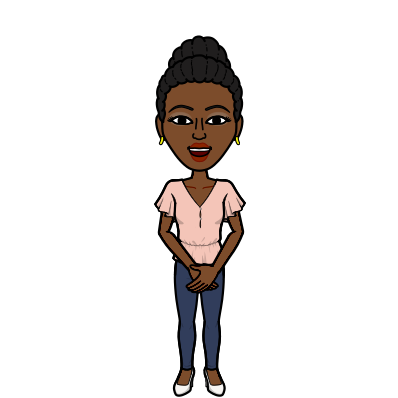 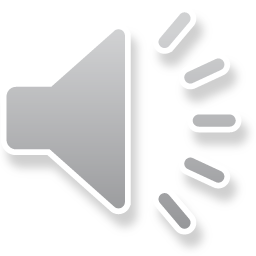 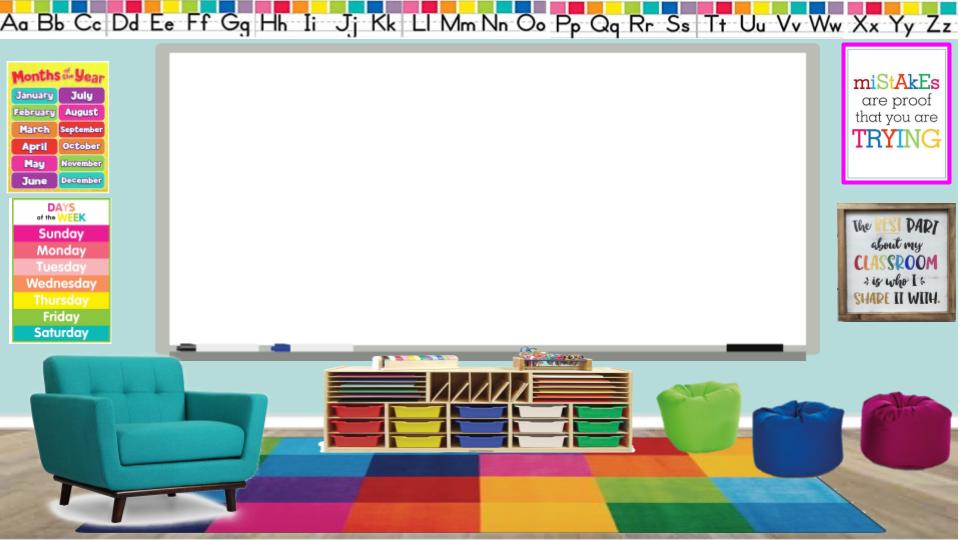 How to Access the Virtual Learning Platform

Continue to the Next Slide to Learn How to Access Canvas in 3 Easy Steps
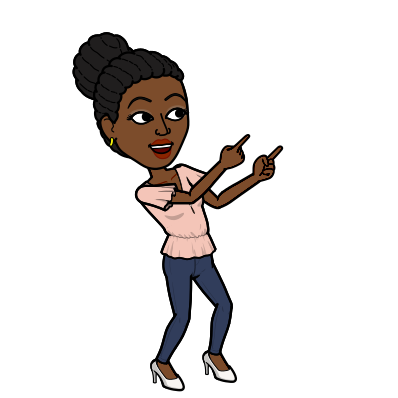 Next Slide
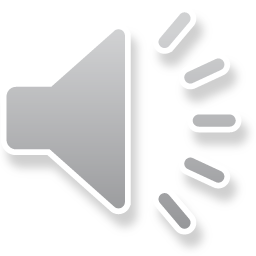 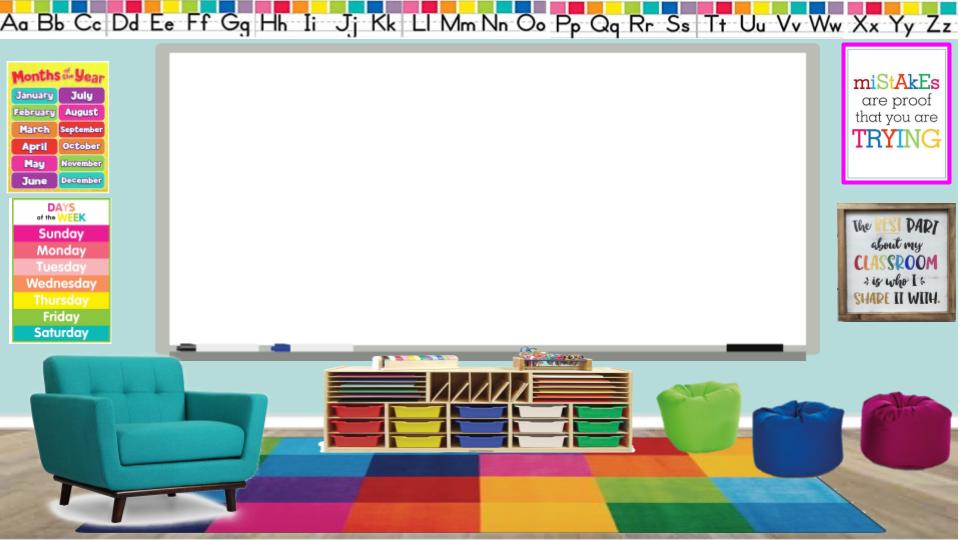 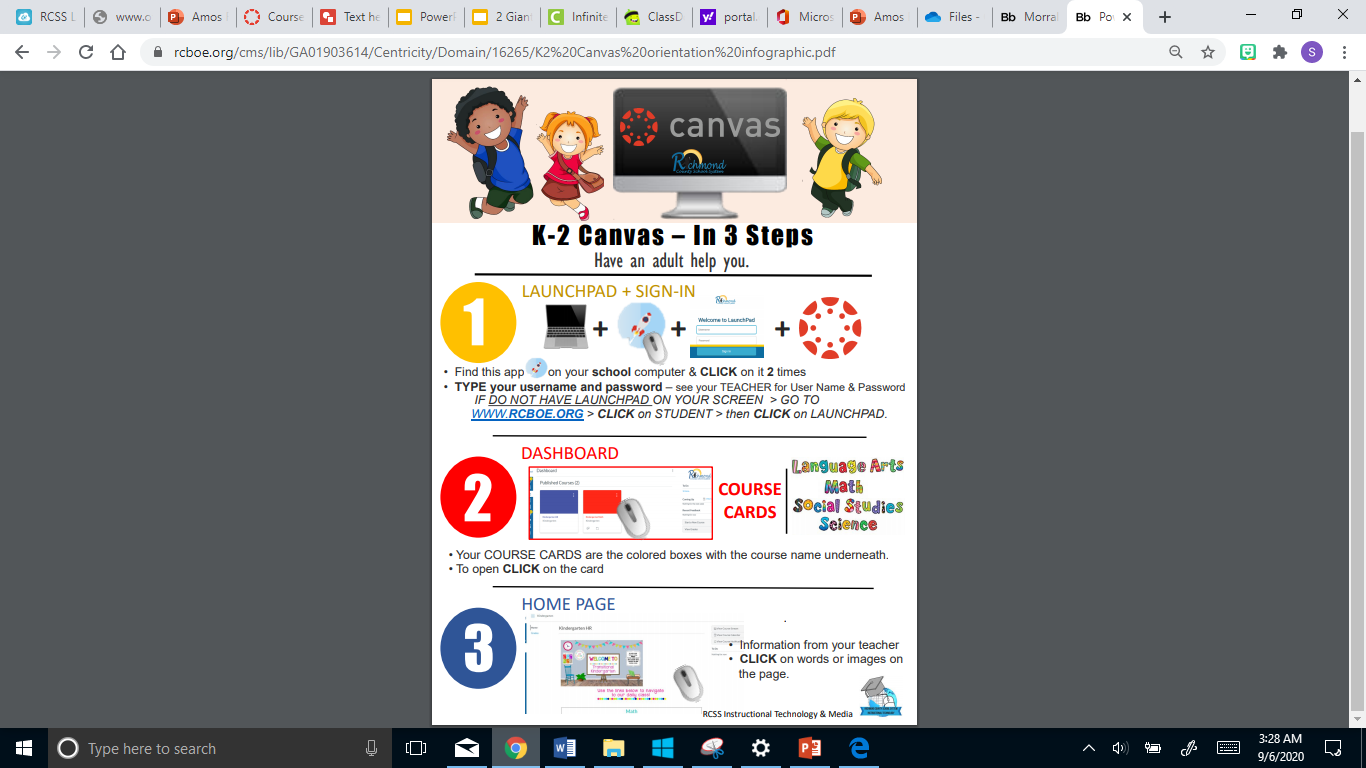 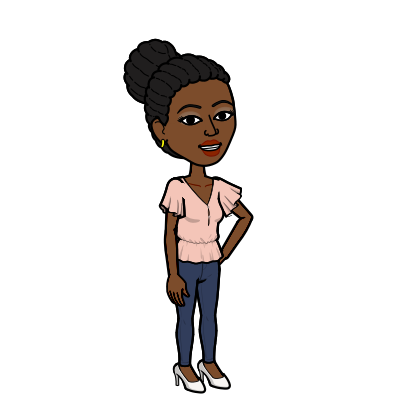 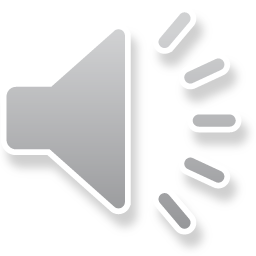 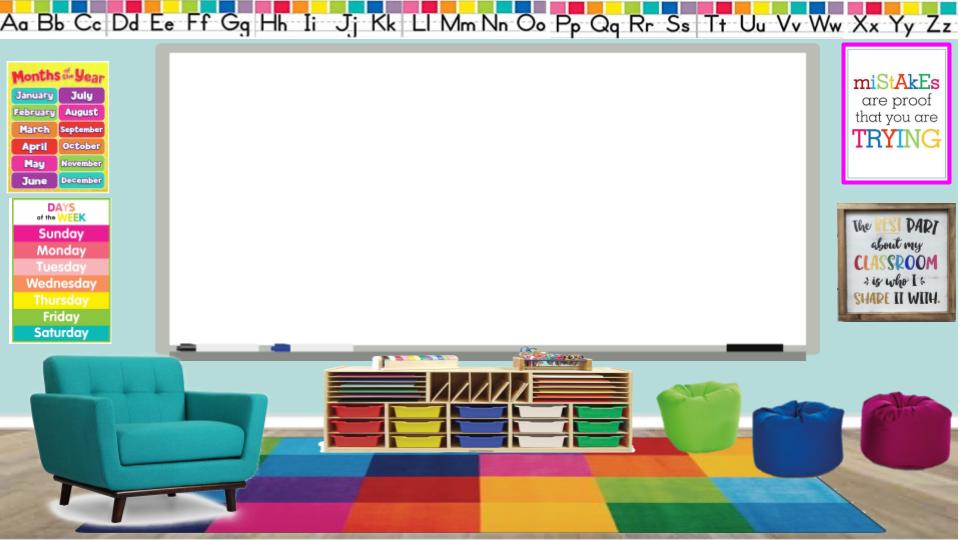 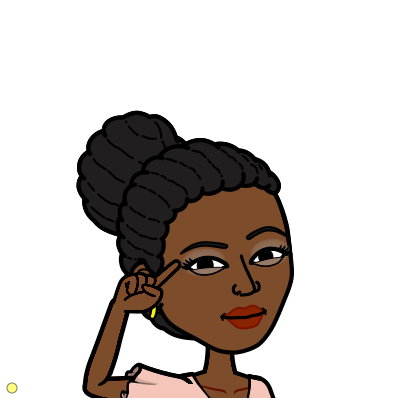 How to Navigate the Virtual Learning Platform

Click on the link to view videos on how to navigate through Canvas

All About Canvas
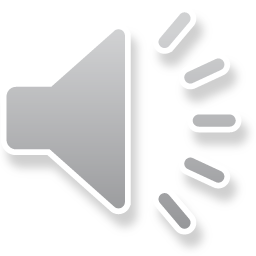 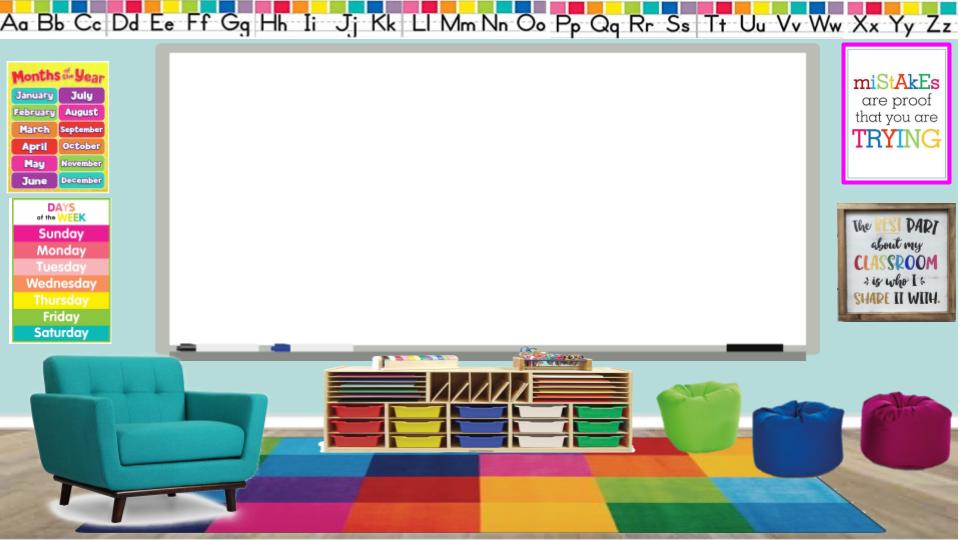 Live Learning
Click on this button from the homepage to enter your live instruction session.
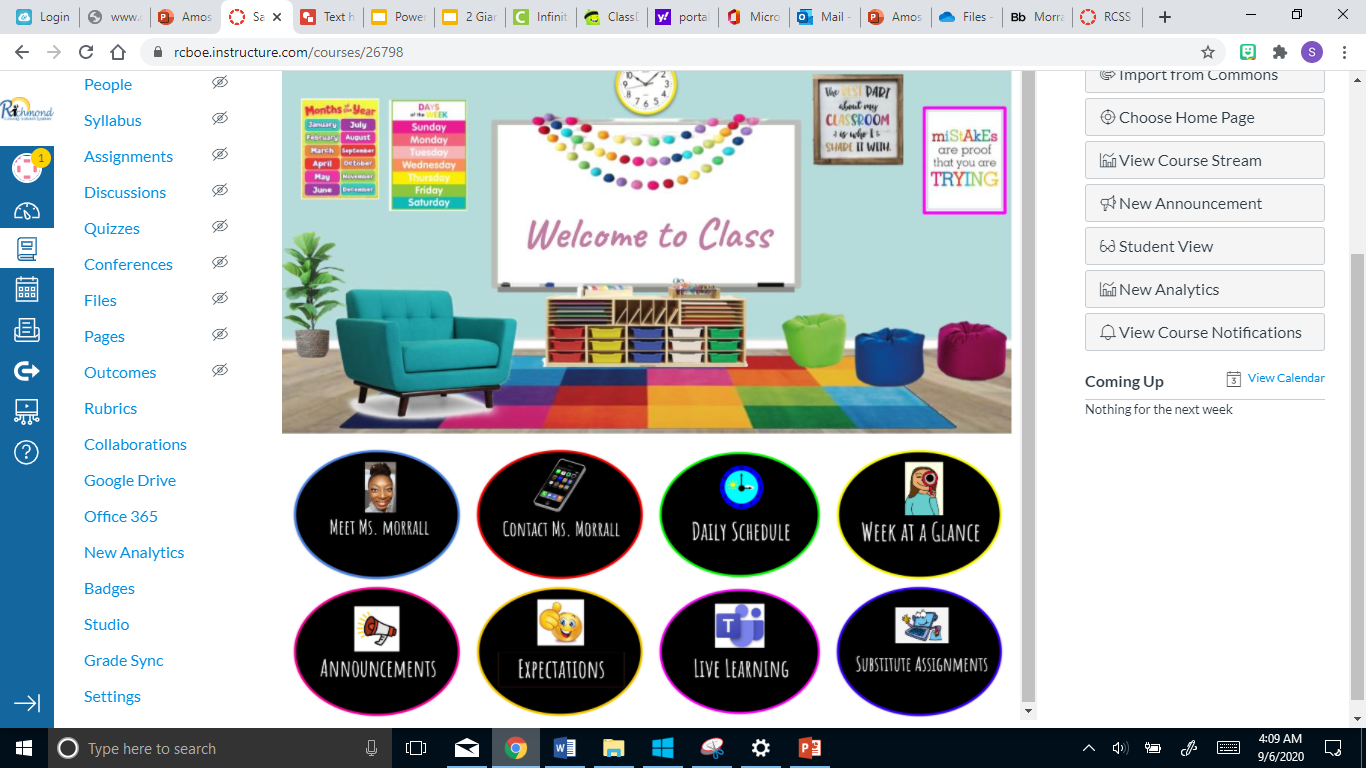 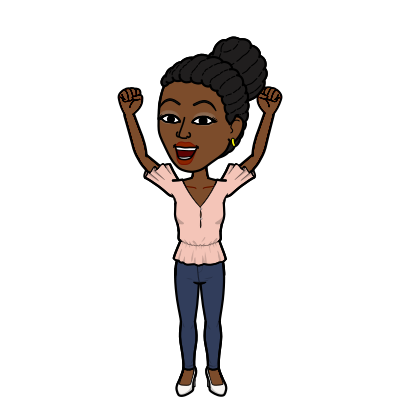 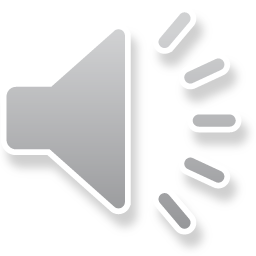 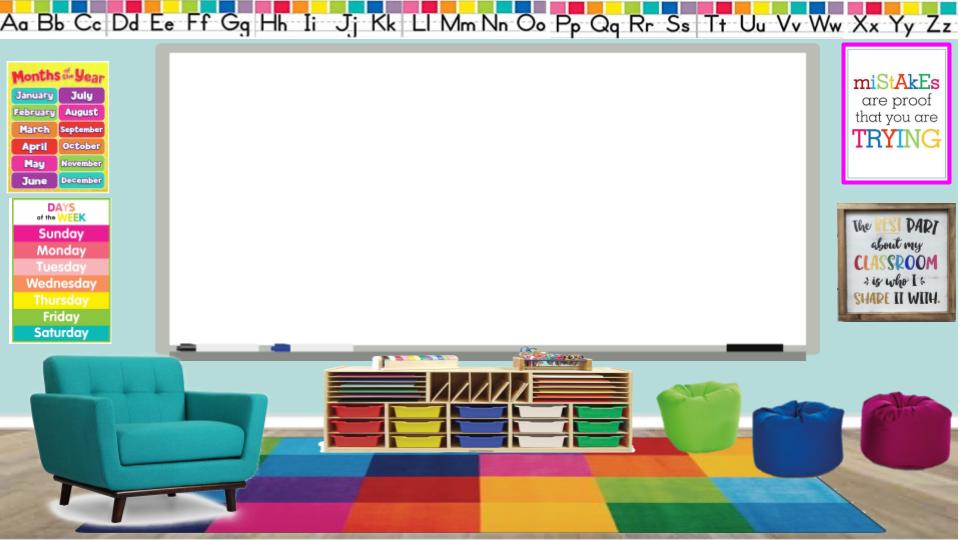 Let’s Have a Great Year!!!
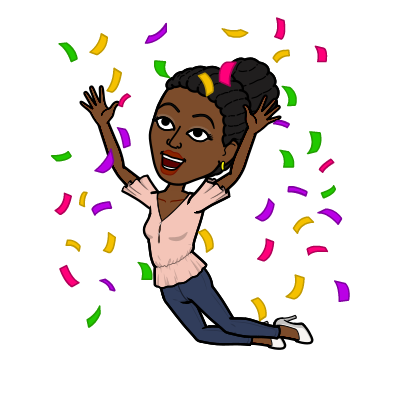 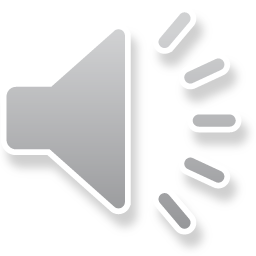